Exposing multiple device performance stats through MPI_T
Jeff Squyres
, 2013
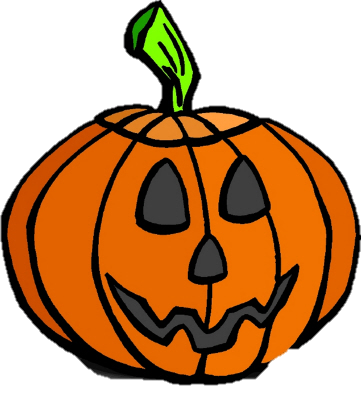 Problem: multiple network devices on a server – want to return the number of sends on each device but don’t want to create a new variable for each of them.

Solution: have each performance variable return an array of values; one for each underlying network device:

    MPI_T_pvar_handle_alloc(session, pvar_index, NULL, &handle, &count);

count  will be the number of underlying network device

    MPI_T_pvar_read(session, handle, buf);

returns an array of count elements (e.g., 4):
any_pvar
value for
device 3
value for
device 0
value for
device 1
value for
device 2
Problem: But how do you know which array slot maps to which underlying Linux device?

Solution: the btl_usnic_devices state performance variable.

It has an MPI_T enumeration associated with it that indexes on the array indexes of each performance variable.  In the previous example of 4 devices, we have array indexes of [0,N)
btl_usnic_devices
enum pvar
maps to
these strings
0
/dev/usnic_0
1
/dev/usnic_1
2
/dev/usnic_2
3
/dev/usnic_3
value for
device 0
value for
device 3
value for
device 1
value for
device 2
Therefore…
any_pvar
0
/dev/usnic_0
1
/dev/usnic_1
2
/dev/usnic_2
3
/dev/usnic_3
btl_usnic_devices
enum pvar
maps to
these strings